«Кто курит табак - 
тот сам себе враг»
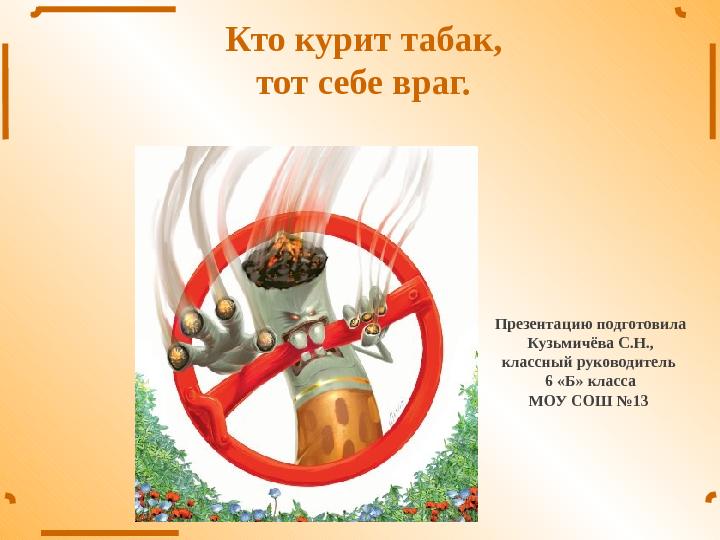 Легкие здорового человека
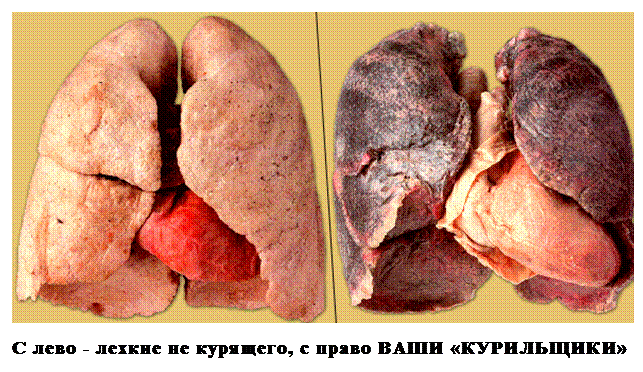 Легкие курильщика
Когда человек курит, то весь яд, который находится 
в сигаретах, оседает на его легких.
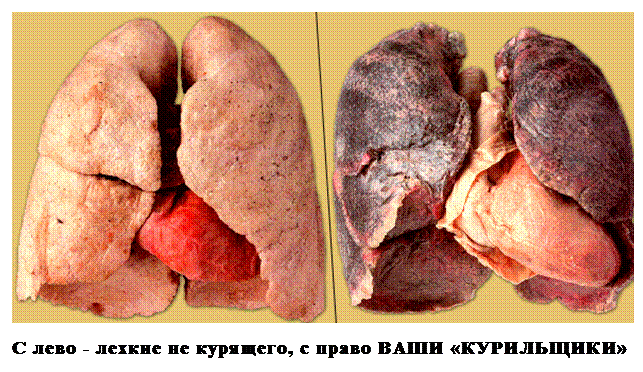 Здоровый и курящий человек
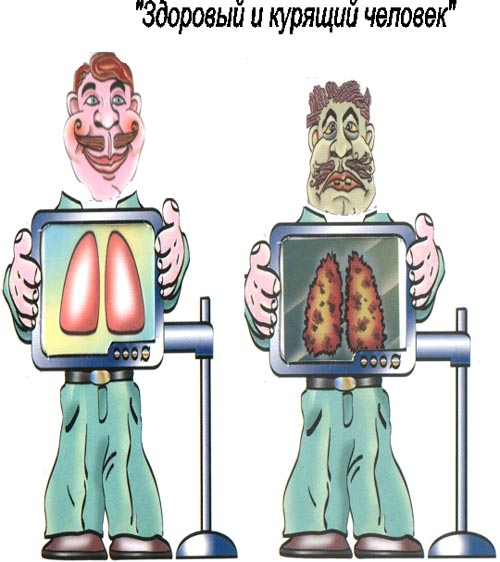 Эти опасные вещества содержатся в дыме сигареты
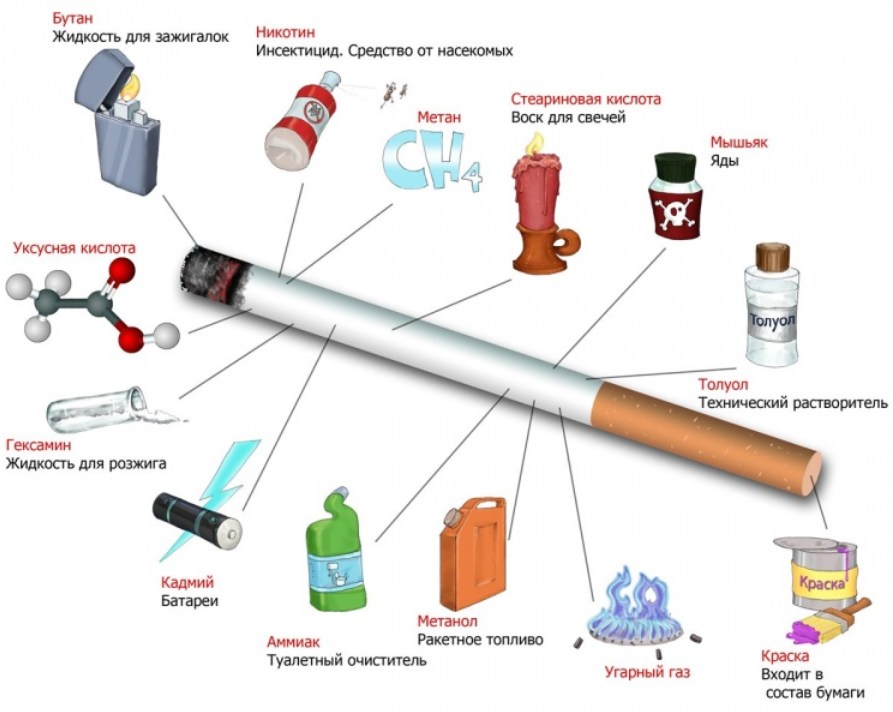 Что является самым опасным из этого списка?
Никотин это яд. Он относится к группе наркотиков.
Птицы (воробьи, голуби) погибают, если к их клюву всего лишь поднести стеклянную палочку, смоченную никотином
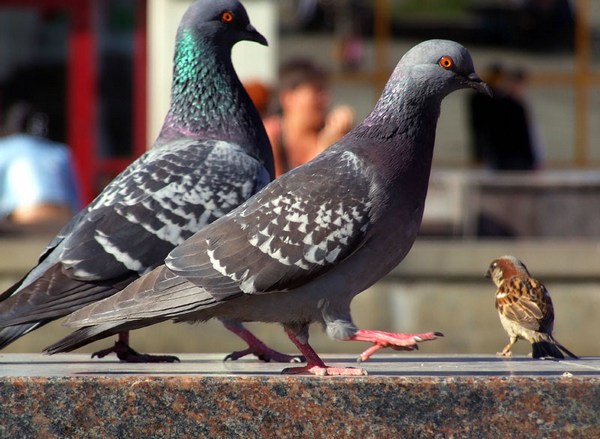 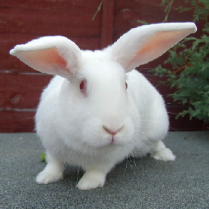 Кролик погибает от 1/4 капли никотина
Никотин это яд.
Собака погибает от 1/2 капли никотина.
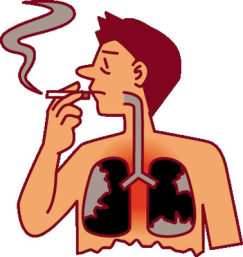 Для человека смертельная доза никотина составляет от 50 до 100 мг, или 2-3 капли
Составь пословицы
Курение                    – наш враг. 

Табак                       – от сигарет. 

 Много бед      дурная  привычка
Памятка для детей
"Почему я никогда не буду курить?»

У меня пожелтеют зубы
Будет неприятный запах изо рта
В легких будут накапливаться ядовитые вещества и я буду кашлять и болеть
Я не смогу заниматься спортом
У меня будет плохая память, и я буду плохо учиться
«Кто курит табак - 
тот сам себе враг»
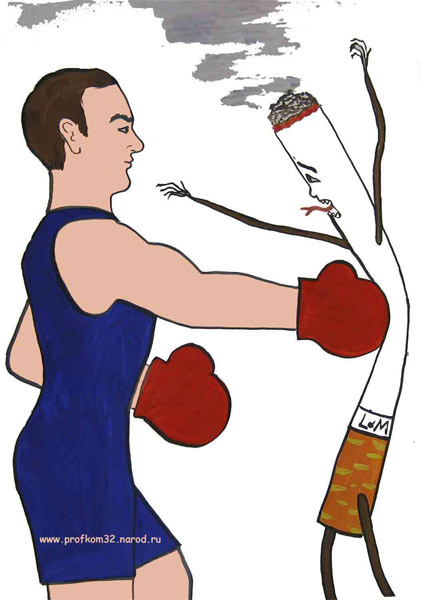 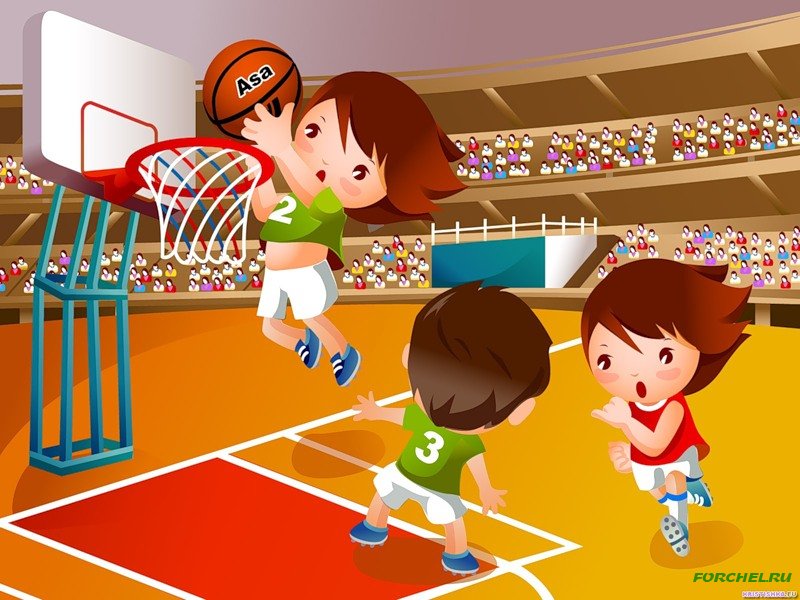 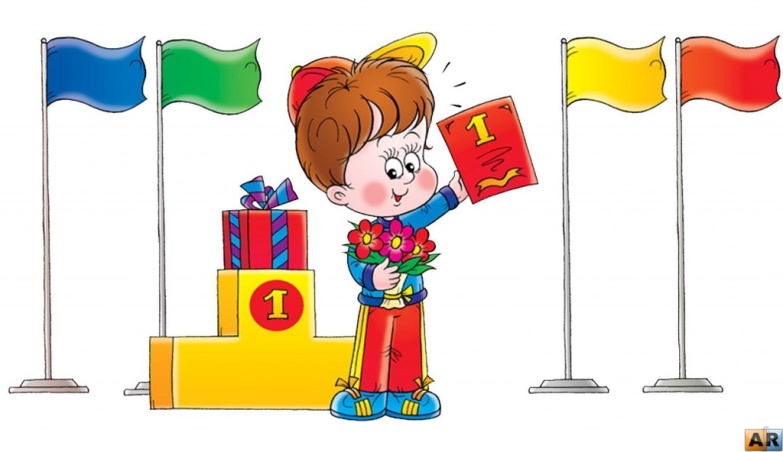 Я выбираю здоровье!